YOUR BULLITT CENTRAL!(GET ON TRACK!)
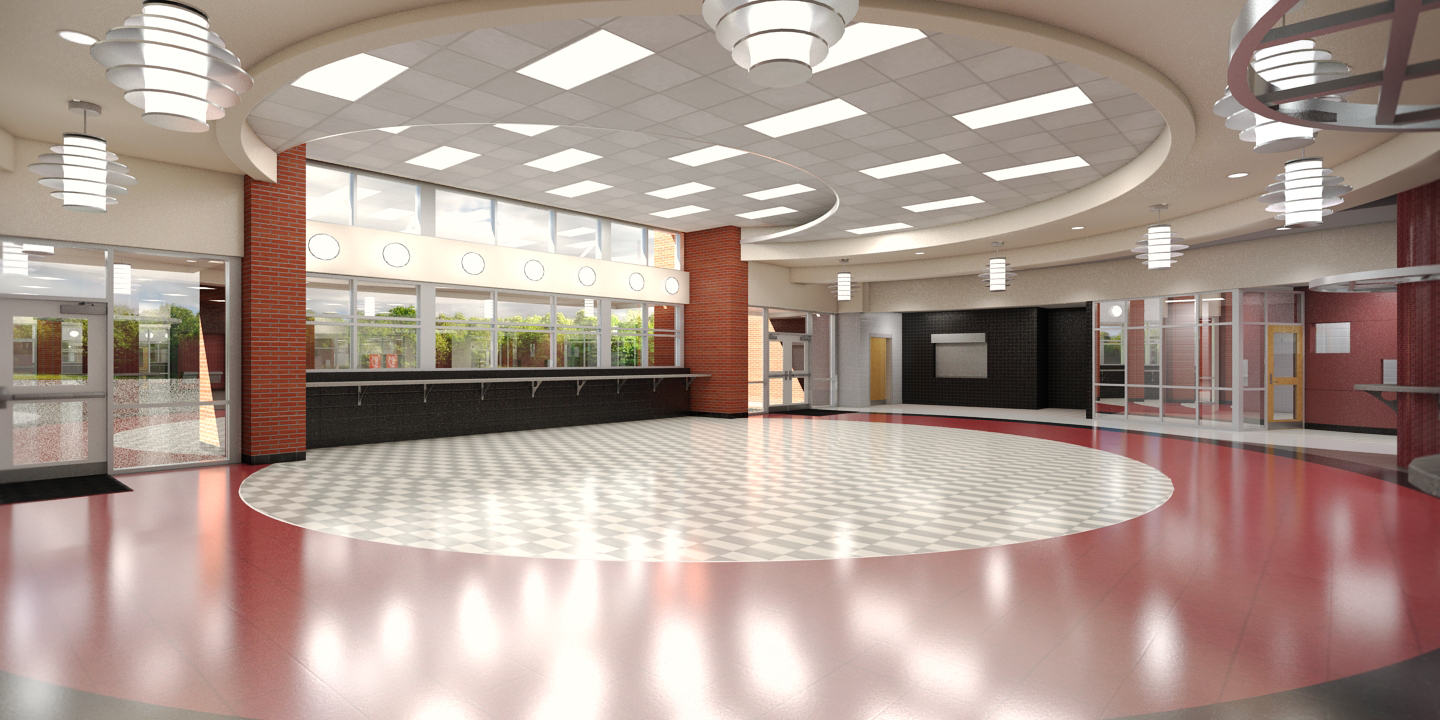 SOMETHING TO LOOK FORWARD TOO!
Dress Code (Be You)

Phone Freedom (Be Responsible)

Time to breathe ( Be on Time)

Find your MAJOR & Club (Be involved)

Find your Cougar Connection (Be Happy)
COLLEGE READY!
13 + EXPLORE ….18 English ACT

 17+ EXPLORE ….19 Math ACT

15+ EXPLORE…20 Reading ACT
CAREER READY! (Major/Take 4)
JROTC
 (3 Years completed / ROTC 1-6 No Test)
Health Science & BIOMEDICAL RESEARCH 
(Nursing, Pharmacy, Sports Medicine)
Agriculture
(Small Engine Mechanics, Animal Science, Construction, Greenhouse)
Business  
(Finance, Accounting, Management, Technology, Multimedia, Clerical)
Family Consumer Science
(Culinary, Child Care, Fashion & Interior Design)
Pass TWO tests to be career ready!
Pass KOSSA 
(KY Occupational Skills Standards Assessment)
(This is career content)

Pass the Work Keys 
(Reading, Math, Locating Information)
(Need a 4 or better on each exam)
SPECIAL PROGRAMS (Qualify)
Career Readiness Center HS to work

Bullitt Advanced Math & Science Academy
Early Graduation Option HS to college in 2 years
CCAP advanced program
What YOU can do now!!
READING – MAP 240 

MATH – MAP 260

GET IT TOGETHER (Rules, Grades, Behavior)

START LOOKING FOR LIFE!!!
Connect   to   CCR
http://bcpsccr.weebly.com/
http://bcpsccr.weebly.com/